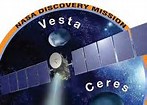 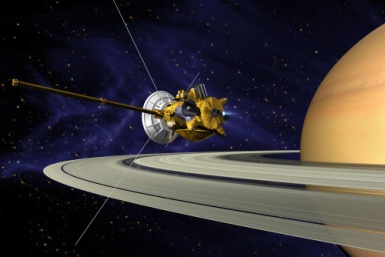 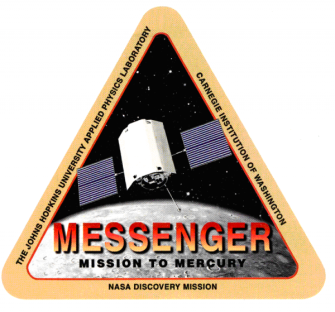 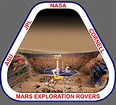 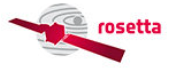 Space Update 2015Pluto, Ceres, Mars, Cassini & More…
George GamotaJanuary 6th 2016
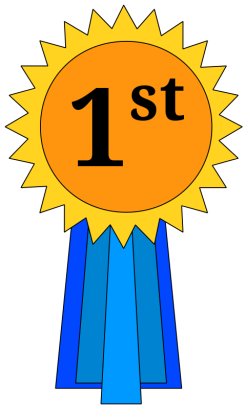 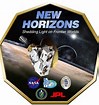 [Speaker Notes: Space exploration in 2015 was an unprecedented series of firsts and major achievements. 

But for the US and the world’s space communities, nothing quite captured the spirit and excitement of exploration more than the heralded exploration of Pluto and the detection of the first Earth-like exoplanet orbiting a Sun-like star.

Not since Apollo and the epic space race of the Cold War has space featured so heavily in the public eye as it did in 2015

It took 38 years, but 14 July 2015 finally brought to conclusion NASA’s Grand Tour of the solar system begun by the Voyager 1 and Voyager 2 spacecraft in 1977.

The two crafts together visited all four of the gas and ice giants of the outer solar system, but scientific observations of Titan as well as Uranus and Neptune precluded a visit by either of the spacecraft to the tiny little world on the outer edge of the solar system: Pluto, the 9th planet.

In 2006, NASA set out to explore the Kuiper Belt Object (KBO), and 2015 saw the much anticipated close encounter by the New Horizons spacecraft of Pluto and its five moons.]
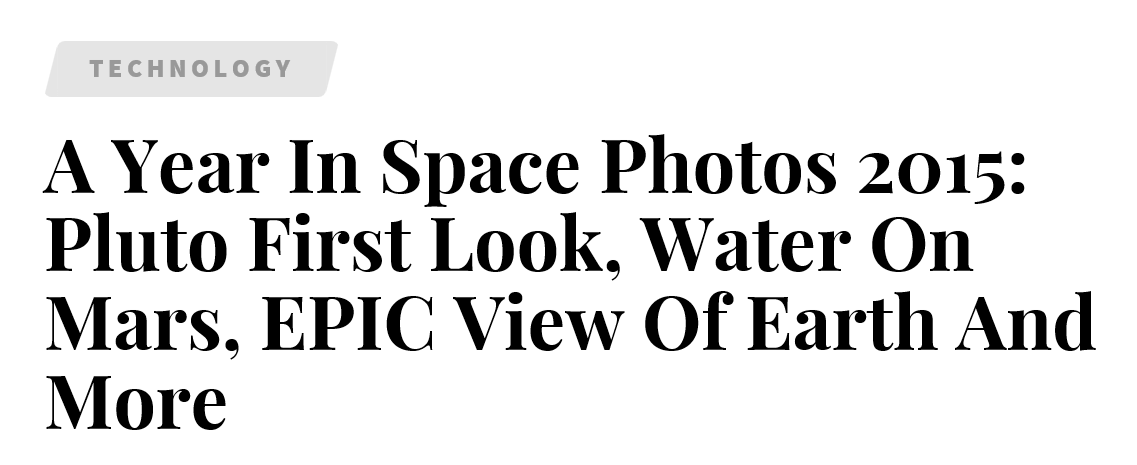 Headlines
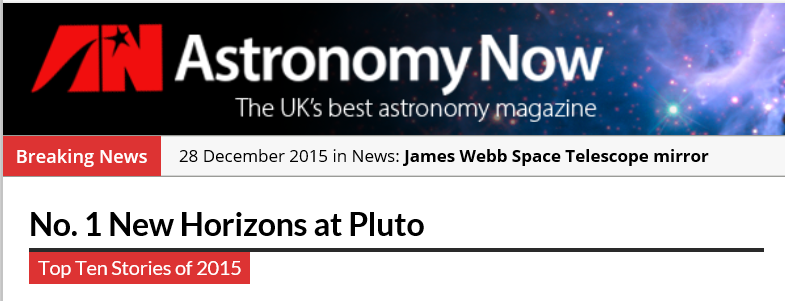 [Speaker Notes: All year long you saw headlines like:]
And the 2015 Winner is Pluto
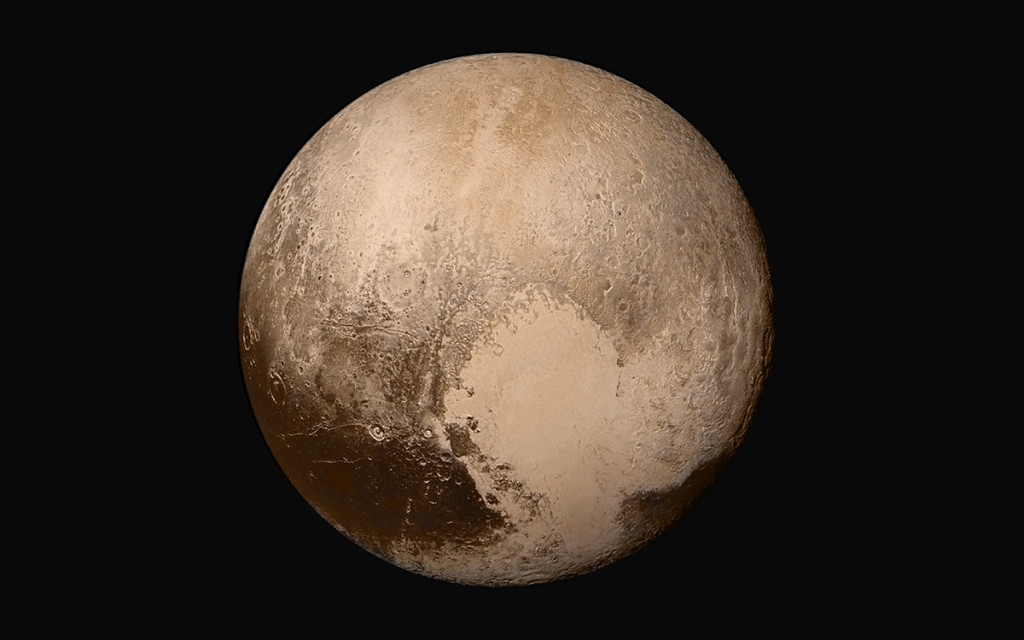 [Speaker Notes: Pluto. As a space object, Pluto pretty much has everything going for it. Underdog status? Check. Well-nigh unreachable position in the solar system? 
Check. Angry planetary scientists arguing over a pointless but nevertheless highly publicized semantic choice? 
Check. So when it came time for New Horizons to finally pass the (dwarf) planet this year, of course people flipped out. On July 14, the little spacecraft made its closest approach to the icy rock, furiously snapping photos that it’s still sending back to Earth (and will for months to come). 
Those snapshots revealed a world that’s more complex than NASA’s planetary scientists could have ever imaged —an icy landscape with towering mountains, vast, heart-shaped plains, and hints of some remarkably active geology. Oh, and another shocker: It’s not blue.

For me the biggest scientific result of the year, if not the decade matching the success of Mars landers, was the revelation by New Horizons that the frozen distant world of Pluto was as active and varied as any space body we had yet explored.]
Topics to be Covered Today
New Horizons
Pluto
Kuiper Belt 
Ceres
Cassini
comet 67P/Churyumov-Gerasimenko, which is currently under scrutiny by the European Space Agency’s Rosetta spacecraft
Mars
Mercury
What to expect in 2016
[Speaker Notes: It’s not just Pluto, either. 
New Horizons was this year’s biggest space story, but dozens of important space missions are ongoing. 
Dawn with its mission to visit Ceres a dwarf planet between Mars and Jupiter after visiting an asteroid Vespa. 
Cassini is finishing up its exploration of the Saturnian moon Enceladus this year and clearer pictures of Titan with more moons to come. 
The Rosetta spacecraft and its little lander Philae are still teaching scientists about the structure of comets, and 
satellites like MAVEN are revealing secrets about NASA’s favorite wish-to-be-habitable planet, Mars. If you have seen the Martian, you know what I mean. 
Lets also not forget Messenger crashing into Mercury and
 “old” Hubble” giving us incredible photos of the Cosmos within and beyond our galaxy the Milky Way.]
New HorizonsJourney to the 9th Planet
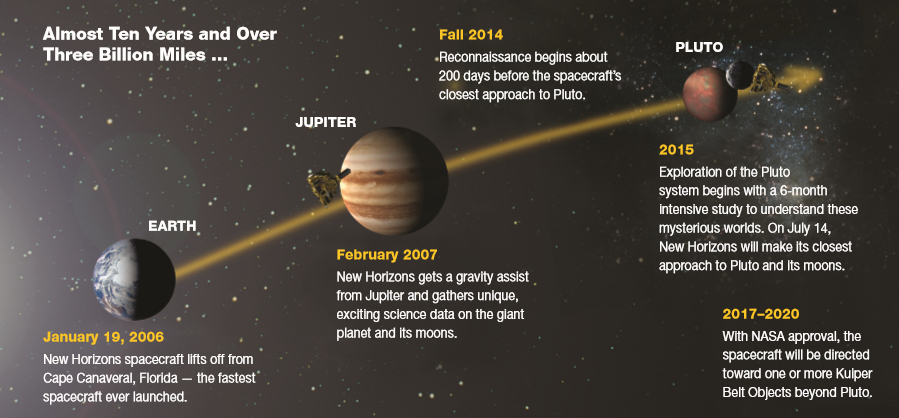 [Speaker Notes: In 2006, NASA set out to explore the last planet of our Solar System: Pluto and the Kuiper Belt, and in 2015 we saw the much anticipated close encounter by the New Horizons spacecraft of Pluto and its five moons.

The nerve wracking close encounter sequence was executed by New Horizons’ onboard computer during an autonomous flight sequence that saw the spacecraft out of communications with controllers on Earth.
Due to the vast distance, 4.5 billion miles, it was not until just over 13 hours after the time of closest approach to Pluto that the “I’m Alive and did science” signal transmitted from New Horizons 4.5 hours earlier finally reached Earth to the joy and celebration of the control and science teams.

And the discoveries made by New Horizons stunned and continue to stun nearly everyone.]
Excitement
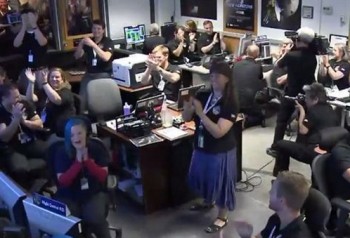 [Speaker Notes: Due to the distance from the sun and the need to travel billions of miles the New Horizons was powered by the most powerful rockets available and then used a radioactive power source to supply its energy needs.

It reached Mars in 9 months (compared to 2 years) and Jupiter in 2 years.

New Horizons blasted from Earth at 58,000 km/hr. When you add Earth’s speed New Horizons was moving at 160,000 km/hr. Due to sun’s gravity, it slowed down by the time it reached Jupiter to 68,000 km/hr but it accelerated again due to Jupiter's gravity to 83,000 km/hr. Alas the sun pulled again and by the time it reached Pluto it was going only 50,000 km/hr]
New Horizons
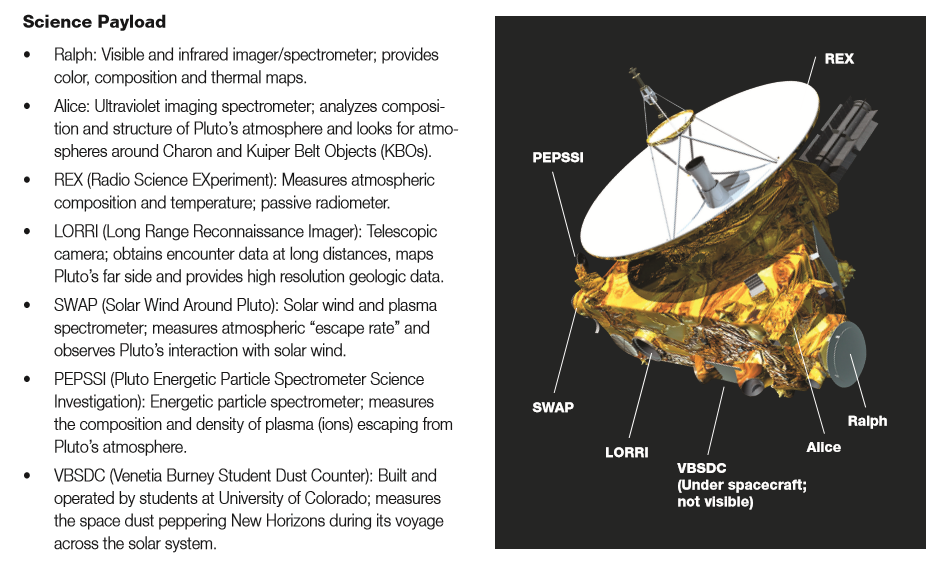 [Speaker Notes: A cylindrical radioisotope thermoelectric generator (RTG) protrudes in the plane of the triangle from one vertex of the triangle. The RTG provided 245.7 W of power at launch, and was predicted to drop approximately 5% every 4 years, decaying to 200 W by the time of its encounter with the Plutonian system in 2015 and will decay too far to power the transmitters in the 2030s.[2] There are no onboard batteries.]
Pluto Day (6.4 Earth days 154 hrs)
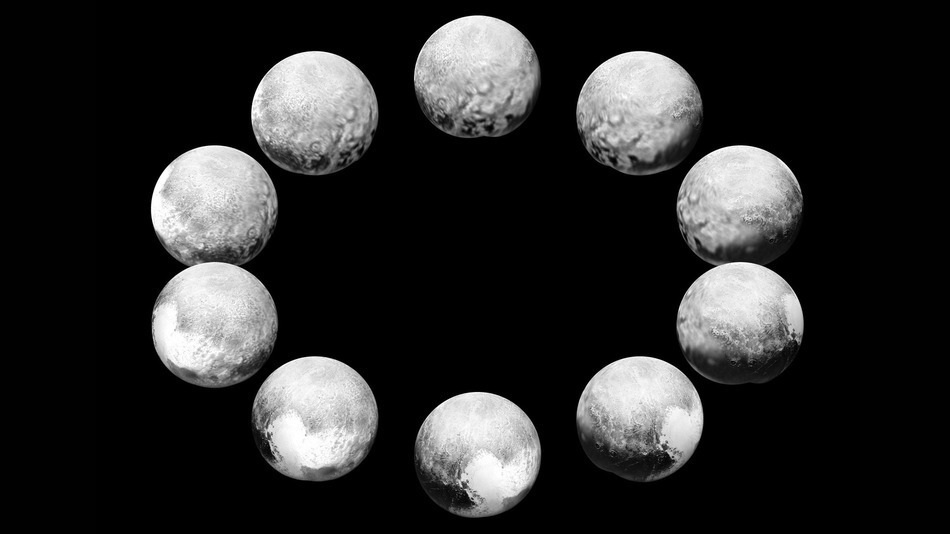 Charon in Pluto Day
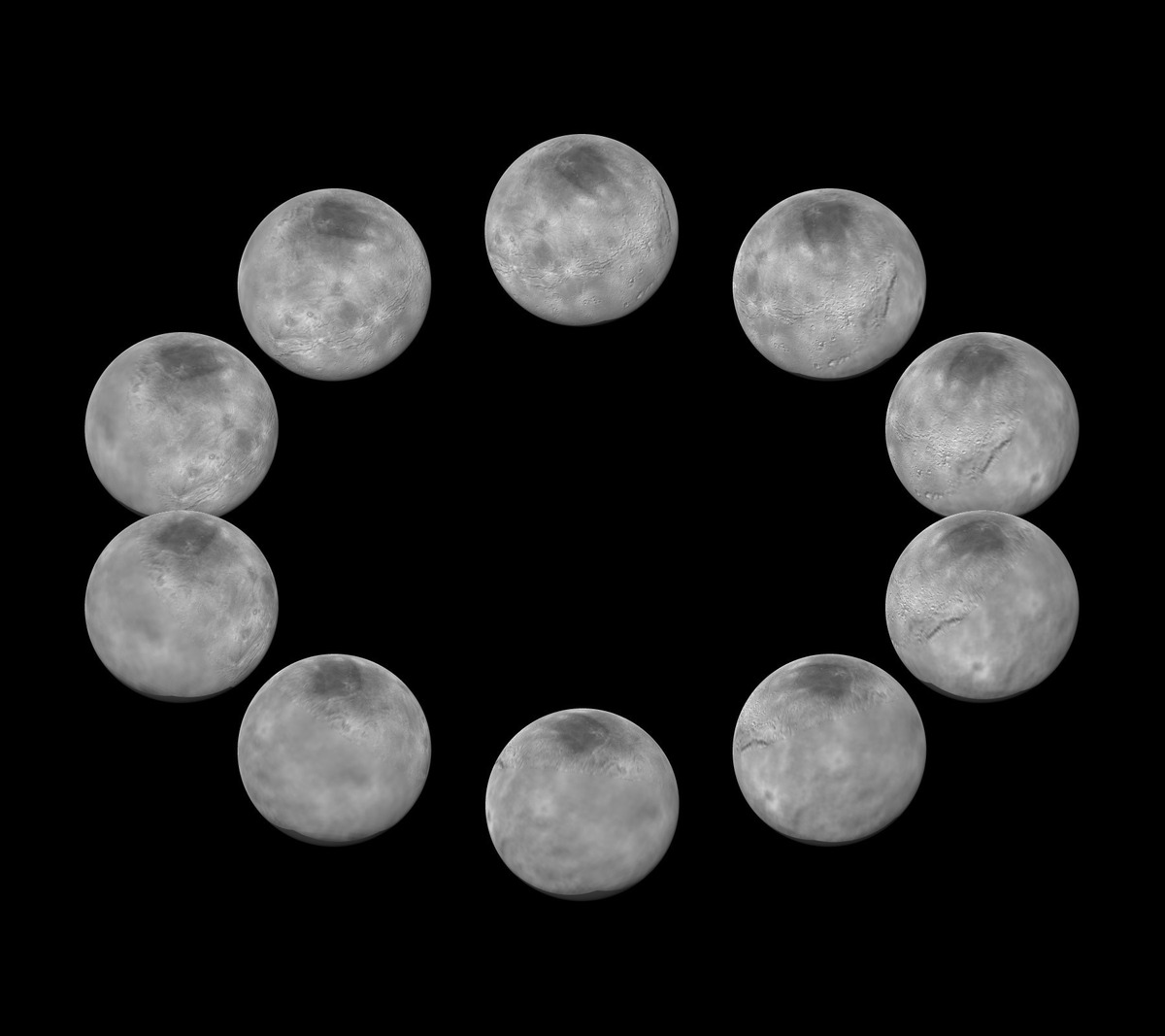 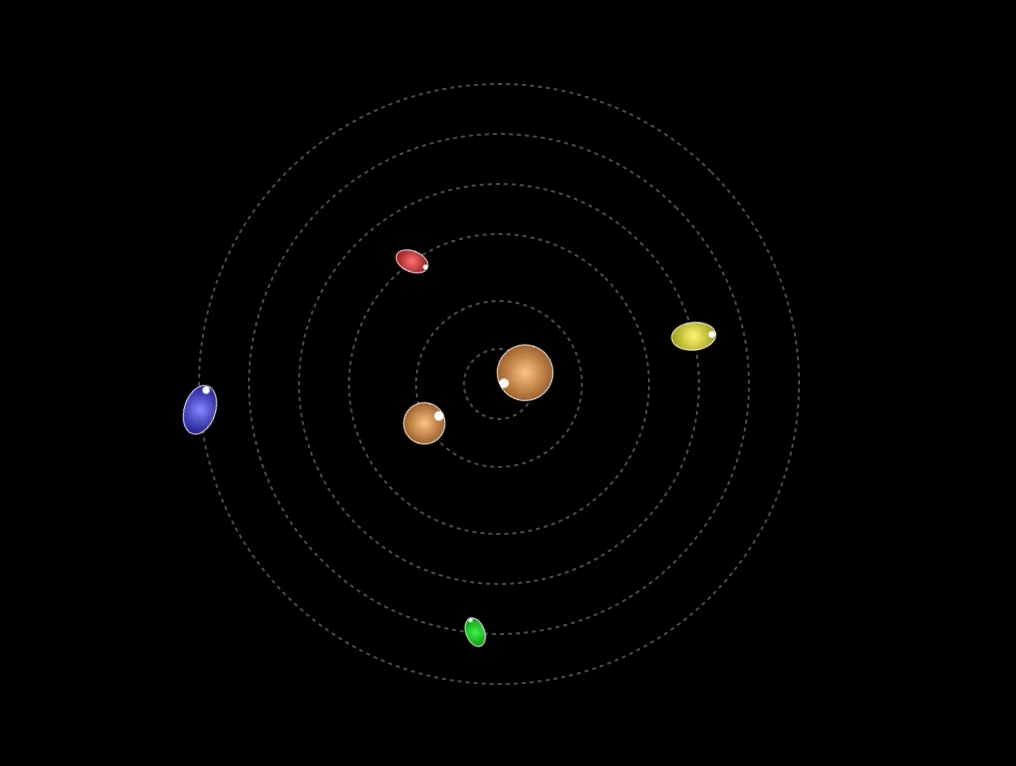 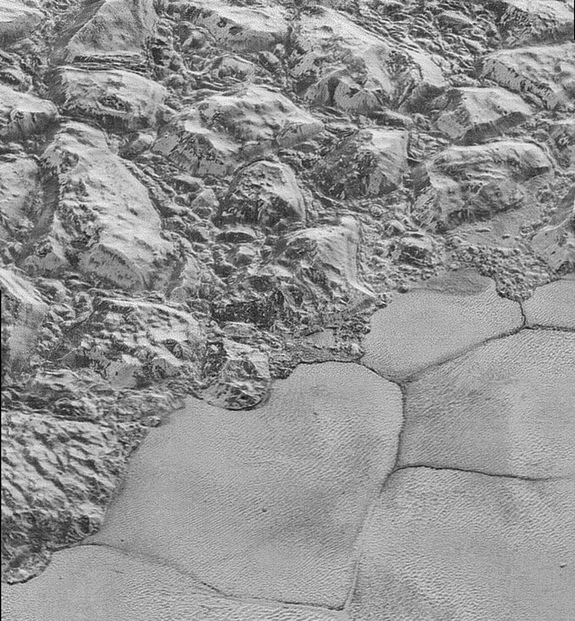 h
Surface of Pluto
Surface of Pluto
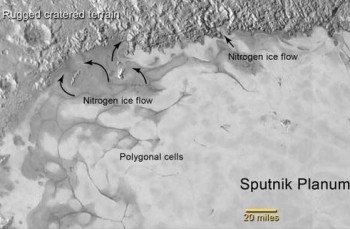 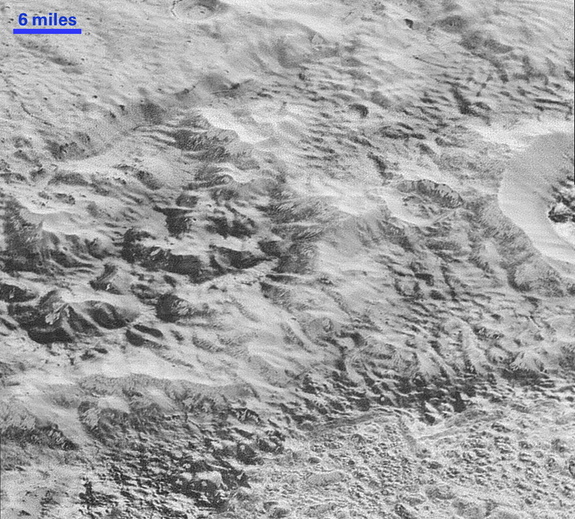 Badlands on Pluto
Ice Volcano
The feature Wright Mons, located south of Sputnik Planum on Pluto, is an unusual feature that's about 100 miles wide and 2 mile high. It displays a summit depression (visible in the center of the image) that's approximately 35 miles (56 kilometers) across
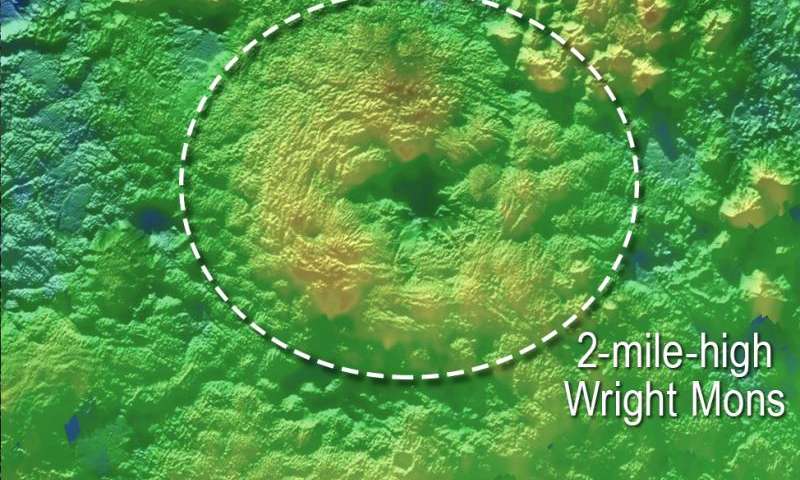 Different Terrains on Pluto
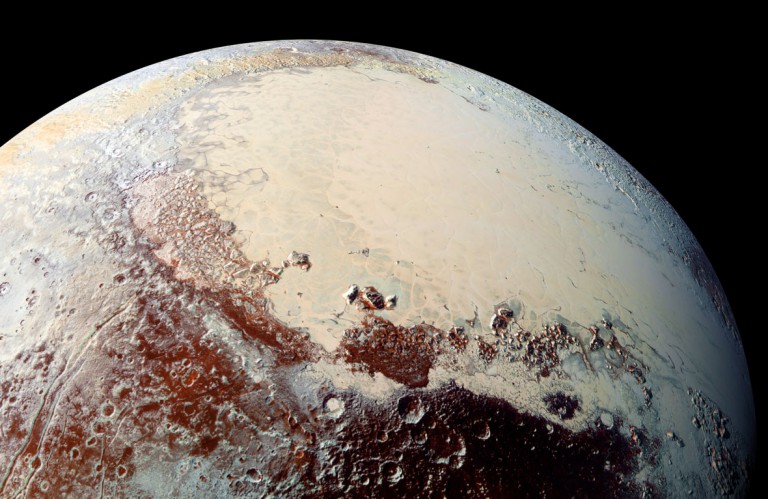 [Speaker Notes: The most detailed and highest resolution images downlinked as of 20 September revealed features resembling dunes, the older shoreline of a shrinking glacial ice lake, and fractured, angular water ice mountains with sheer cliffs.
Additionally, Sputnik Planum was revealed to be pockmarked with pits and low ridges along with scalloped terrain possibly caused by ices susceptible to sublimation and formation.

Even more revealing about Pluto’s vastly different terrain was the revelation of the apparent clumping of methane in Sputnik Planum while other regions, such as Cthulhu Reggio and the western mountains flanking Sputnik Planum, have no methane at all.
These methane clumps correspond to higher concentrations of observed methane on bright planes and crater rims while the center of craters and darker regions on the surface are virtually methane free.]
Pluto and Charon
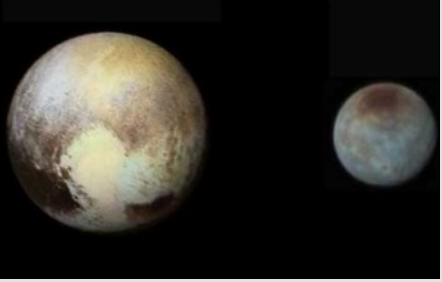 [Speaker Notes: Pluto’s moons have also revealed unique and surprising discoveries, especially Charon, which is now understood to be a surprisingly complex world with a very violent history.
At half the diameter of Pluto, Charon is the largest satellite relative to its host planet in the Solar System.
Prior to the New Horizons flyby, Charon was thought to be a monotonous, crater-battered world but has instead been shown to have a landscape covered with mountains, canyons, landslides, and surface color variations.]
Charon
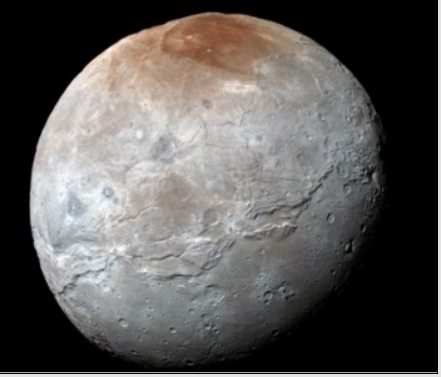 [Speaker Notes: the greatest canyon system on Charon stretches more than 1,600 km (1,000 miles), four times as long as the Grand Canyon and twice as deep in places – indicating a titanic geological upheaval in Charon’s past.

“It looks like the entire crust of Charon has been split open,” said John Spencer, deputy lead for GGI. “With respect to its size relative to Charon, this feature is much like the vast Valles Marineris canyon system on Mars.”
Moreover, a smooth area – informally named Vulcan Planum, following a concerted effort by the New Horizons team to name the various regions of Charon after iconic science fiction franchises – south of the great canyon was shown to have fewer large craters then regions to the north.

This would indicate that the Vulcan Planum is significantly younger than Charon’s northern topography and also provides clear evidence of a wide-scale, recent resurfacing event – possibly by cryovolcanism.]
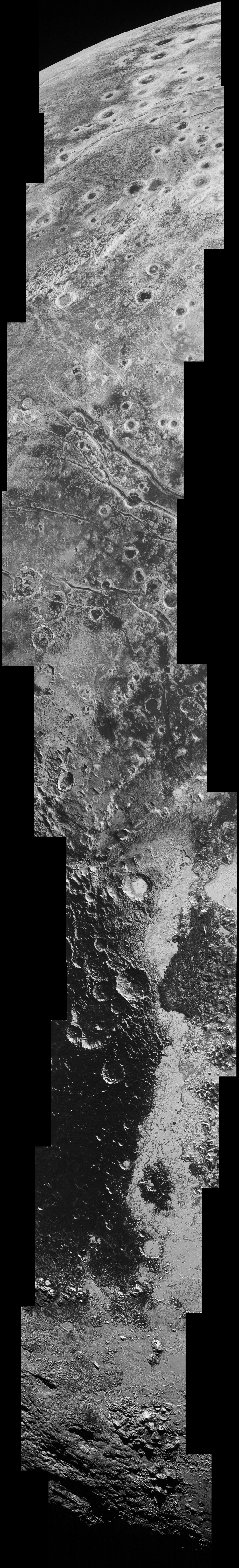 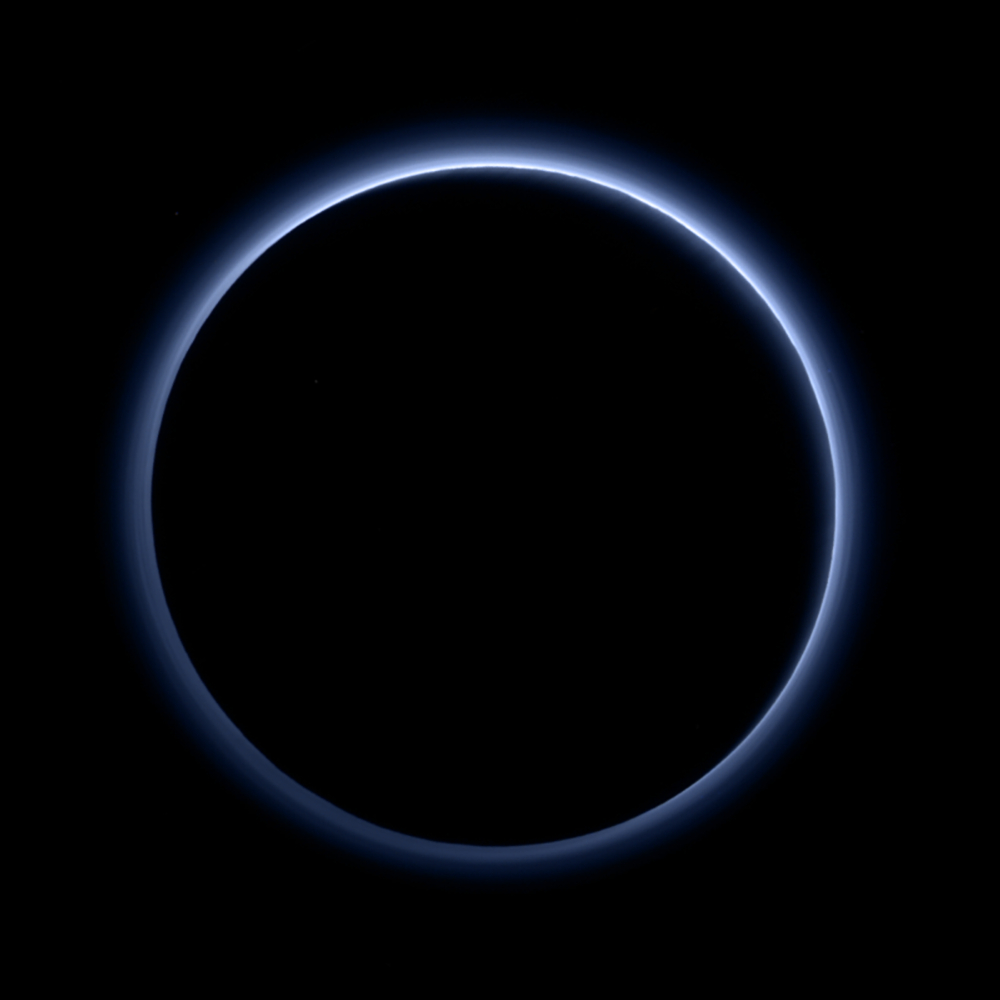 Goodbye Pluto
[Speaker Notes: Atmosphere on Pluto
Pluto is spectacular. As this nearly true-color photo shows, Pluto’s atmosphere is blue, much like Earth’s. We were able to measure its various layers, determine its composition and extent, its temperature profile, and to see how the different elements are segregated in the lower, middle and upper atmospheres. The atmosphere is very tightly bound; we had expected a looser atmosphere that was escaping at a certain rate, but the observed rate is less than 1% of what we predicted. And even though the atmospheric pressure is only a small fraction of a percent of what Earth’s atmosphere is, Pluto has a rich system of weather that we (thankfully) got to probe in detail for at least a little while.

We don’t have a photo from the pass behind Charon at all. Not because New Horizons wasn’t taking data; it very much was. There’s no picture to show you because there was no light; to the best of the spacecraft’s ability, it was unable to detect any trace of atmosphere around Charon much like our moon.]
New HorizonsFlight PathLaunched January 19th 2006Arrived to Pluto System July 14th  2015Distance travelled 4.76 B miles @ 45,000 mph
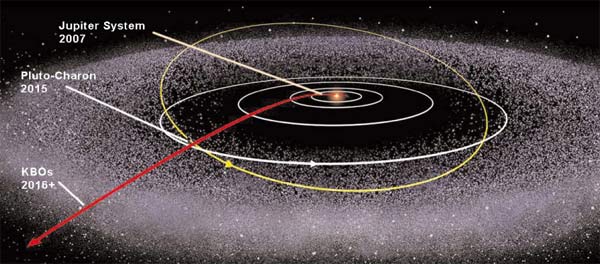 How NASA Is Steering New Horizons Toward a Tiny Space Rock in the Kuiper Belt
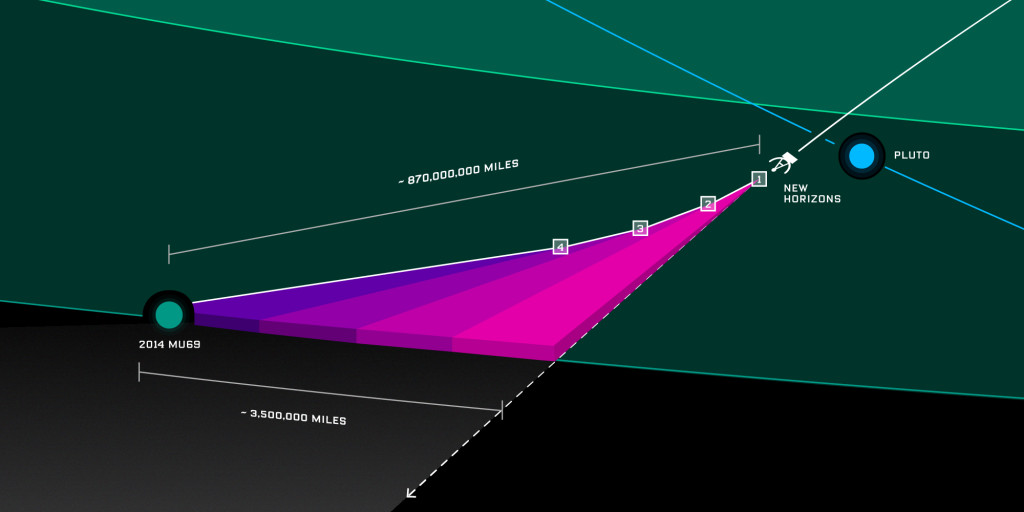 Dawn Mission
Dawn is a space probe launched by NASA in September 2007 with the mission of studying two of the three known protoplanets of the asteroid belt, Vesta and Ceres. 
It is currently in orbit about its second target, the dwarf planet Ceres. Dawn is the first spacecraft to orbit two extraterrestrial bodies. New Horizons is the second.
The Dawn mission to Vesta and Ceres is managed by NASA's Jet Propulsion Laboratory (JPL) in Pasadena
[Speaker Notes: Ceres is currently thought to be like a ball of compressed mud, possibly with a layer of water-rich slurry below a thin crust of mud – not an attractive description for the largest of the asteroids, but one which clearly shows that the minor planet has had a lengthy history of aqueous activity.
This is important because, like comets, asteroids have played a significant role in the delivery of water and other volatile compounds to Earth. The Dawn spacecraft spent most of 2015 orbiting Ceres at gradually decreasing altitudes – settling, at the beginning of December, in its lowest orbit about 400km above the surface.
Images have shown that Ceres is crossed by troughs and grooves reminiscent of those present on other (larger) planetary bodies. Some of the features are impact-related, but some seem to have been produced by stress fracturing of the crust, another example of Ceres' puzzling and sometimes contradictory history.

Ceres is currently thought to be like a ball of compressed mud, possibly with a layer of water-rich slurry below a thin crust of mud – not an attractive description for the largest of the asteroids, but one which clearly shows that the minor planet has had a lengthy history of aqueous activity.
This is important because, like comets, asteroids have played a significant role in the delivery of water and other volatile compounds to Earth. The Dawn spacecraft spent most of 2015 orbiting Ceres at gradually decreasing altitudes – settling, at the beginning of December, in its lowest orbit about 400km above the surface.
Images have shown that Ceres is crossed by troughs and grooves reminiscent of those present on other (larger) planetary bodies. Some of the features are impact-related, but some seem to have been produced by stress fracturing of the crust, another example of Ceres' puzzling and sometimes contradictory history.

The unique capability to travel to worlds beyond Mars, enter orbit and maneuver extensively and then depart for yet another destination is achieved with advanced ion propulsion. The technology spent much of its history in the domain of sci-fi, including Star Trek and Star Wars. (Darth Vader’s TIE Fighter is named for its twin ion engines.) But what may have seemed only science fiction is science fact. Without its three ion engines (note that Dawn does the TIE Fighters one better), Dawn’s mission wouldn’t be possible.
The ion engines use xenon gas, a chemical cousin of helium and neon. With electrical power from Dawn’s large solar panels, the xenon is given an electrical charge in a process called ionization. The engines use high voltage to accelerate the ions. They’re then shot out of the engines at up to 90,000mph.
When the ions leave the spacecraft at this fantastically high speed, it’s pushed in the opposite direction. Dawn’s ion propulsion system is exceptionally efficient – 10 times as efficient as conventional spacecraft propulsion. It’s comparable to your car getting 250 miles per gallon.]
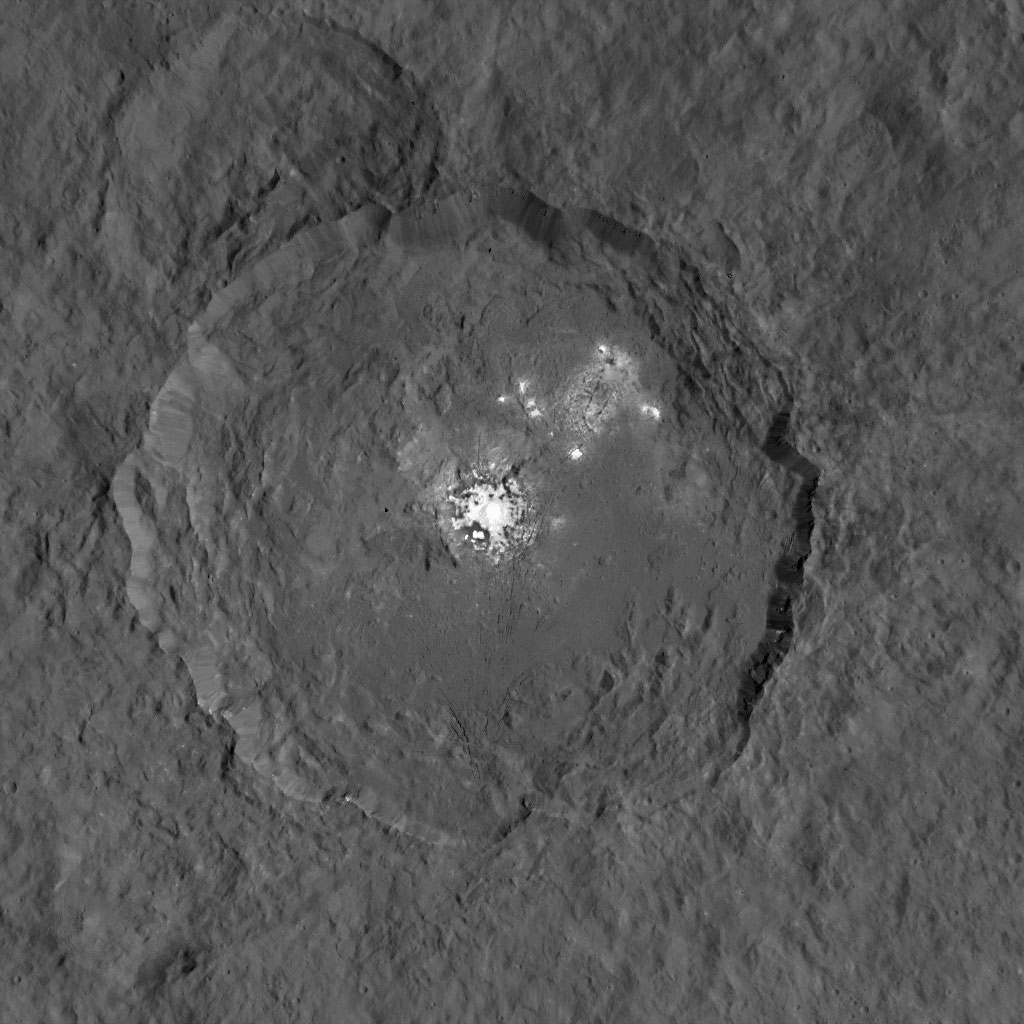 Ceres’ Light Spots
[Speaker Notes: Ceres is currently thought to be like a ball of compressed mud, possibly with a layer of water-rich slurry below a thin crust of mud – not an attractive description for the largest of the asteroids, but one which clearly shows that the minor planet has had a lengthy history of aqueous activity.
This is important because, like comets, asteroids have played a significant role in the delivery of water and other volatile compounds to Earth. The Dawn spacecraft spent most of 2015 orbiting Ceres at gradually decreasing altitudes – settling, at the beginning of December, in its lowest orbit about 400km above the surface.
Images have shown that Ceres is crossed by troughs and grooves reminiscent of those present on other (larger) planetary bodies. Some of the features are impact-related, but some seem to have been produced by stress fracturing of the crust, another example of Ceres' puzzling and sometimes contradictory history.]
North & South Pole on Ceres
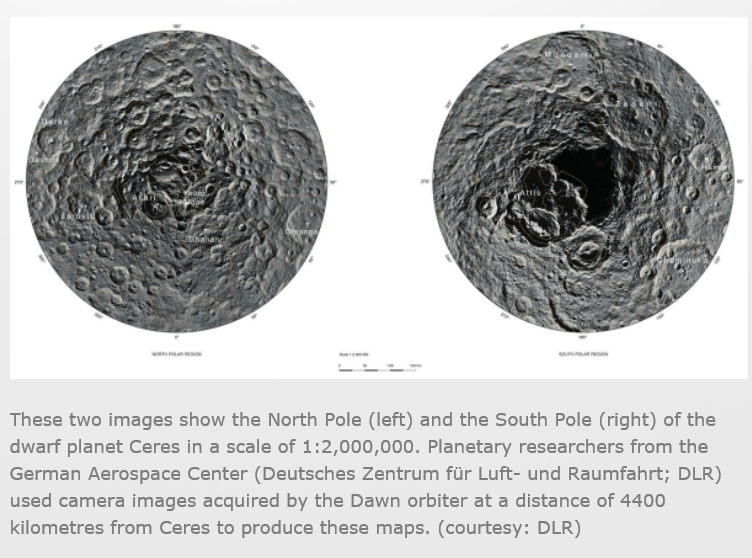 Bright Spot on Ceres
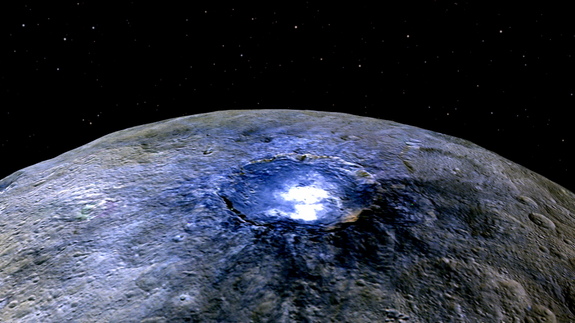 [Speaker Notes: Ceres has more than 130 bright spots, most of which are associated with impact craters. A team of scientists, led by Andreas Nathues at Max Plank Institute for Solar System Research in Göttingen, Germany, found that the bright material is consistent with a type of magnesium sulfate called hexahydrite. A different type of magnesium sulfate found on Earth is known as Epsom salt.Read more at http://www.spaceflightinsider.com/missions/solar-system/dawn-mission-reveals-new-clues-about-ceres-mysterious-bright-spots/#qJiAXGHCBDF49uUK.99]
Newest Pictures from Ceres
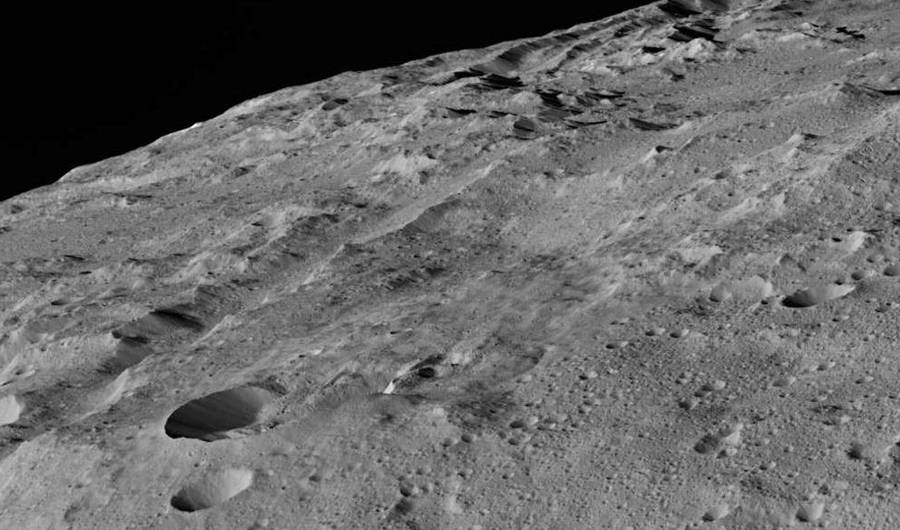 [Speaker Notes: Dawn took these images of the southern hemisphere of Ceres on Dec. 10, at an approximate altitude of 240 miles (385 kilometers), which is its lowest-ever orbital altitude. Dawn will remain at this altitude for the rest of its mission, and indefinitely afterward. The resolution of the new images is about 120 feet (35 meters) per pixel.Dawn took these images of the southern hemisphere of Ceres on Dec. 10, at an approximate altitude of 240 miles (385 kilometers), which is its lowest-ever orbital altitude. Dawn will remain at this altitude for the rest of its mission, and indefinitely afterward. The resolution of the new images is about 120 feet (35 meters) per pixel.
If 2015 was a Golden Age for the exploration of small icy bodies, we can only hope that among the legacies of the missions is a generation of students – much like we were excited in the opening of the cosmos and manned exploration in the 50’s-70’s enthused to continue investigation of our neighborhood which has been growing.
But what may be in store for small icy bodies in 2016? Work has only just started for the cameras on board Dawn, as the spacecraft starts its mapping of Ceres. There will be more images and information from Pluto and its satellites, especially Charon.]